Интерактивная игра типа «Лабиринт»
«Части речи»
Русский язык
2-3 класс
Автор: Фокина Лидия ПетровнаМесто работы: МКОУ "СОШ ст. Евсино" Искитимского района Новосибирской области
Ребята!
Мы приготовили для вас игру. Она нетрудная, но хотим вас предупредить, если вы неверно ответите на вопрос, то начнёте игру с самого начала.
Желаем удачи!
Играть
Ребята!
Сначала подумайте, 
потом выбирайте ответ! 
Ошибок больше не допускайте!
Играть
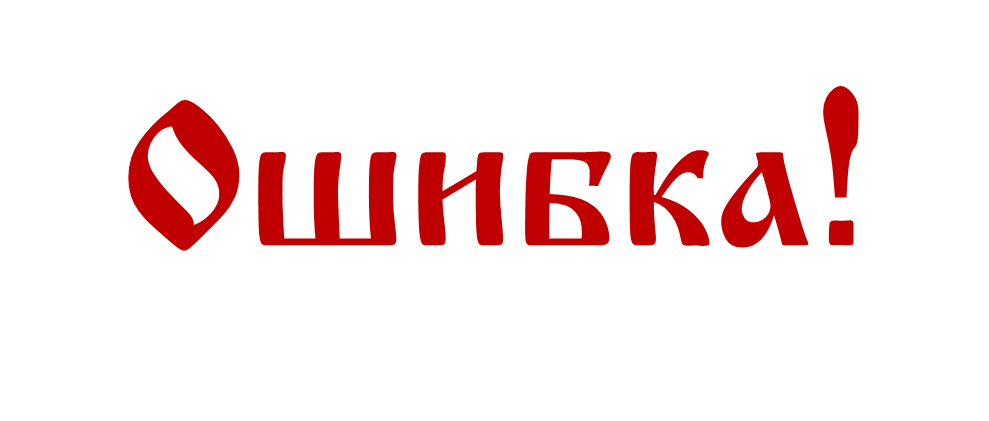 Сначала
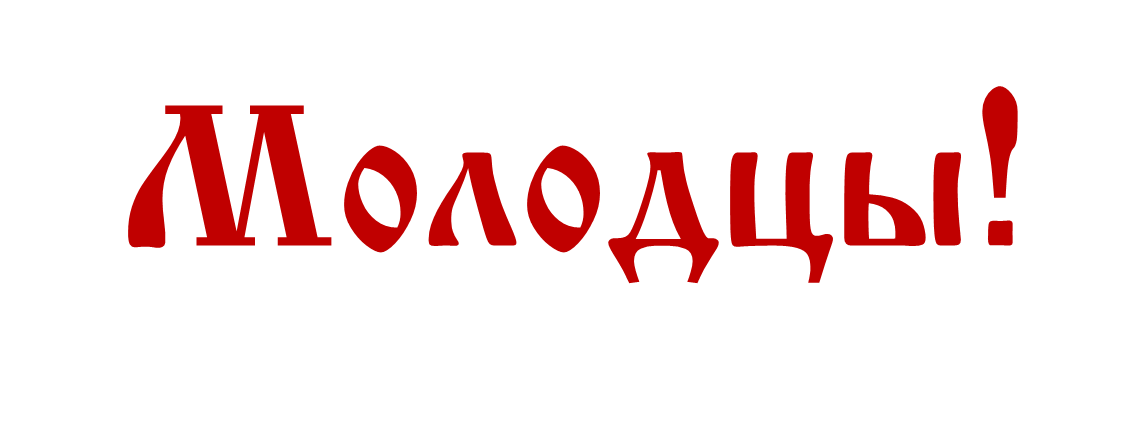 Выход
далёкий
имя существительное
имя прилагательное
глагол
планета
имя существительное
имя прилагательное
глагол
сверкает
имя существительное
имя прилагательное
глагол
яркое
имя существительное
имя прилагательное
глагол
лошадь
имя существительное
имя прилагательное
глагол
летает
имя существительное
имя прилагательное
глагол
звезда
имя существительное
имя прилагательное
глагол
ягода
имя существительное
имя прилагательное
глагол
вкусная
имя существительное
имя прилагательное
глагол
растут
имя существительное
имя прилагательное
глагол
воздух
имя существительное
имя прилагательное
глагол
свежий
имя существительное
имя прилагательное
глагол
дуют
имя существительное
имя прилагательное
глагол
человек
имя существительное
имя прилагательное
глагол
голубое
имя существительное
имя прилагательное
глагол
дышать
имя существительное
имя прилагательное
глагол
небо
имя существительное
имя прилагательное
глагол
смеётся
имя существительное
имя прилагательное
глагол
ребёнок
имя существительное
имя прилагательное
глагол
радостное
имя существительное
имя прилагательное
глагол
рисовать
имя существительное
имя прилагательное
глагол
phpoNDE9C_Interaktivnaya-igra-CHasti-rechi.pptx
Автор: Фокина Лидия ПетровнаМесто работы: МКОУ "СОШ ст. Евсино" Искитимского района Новосибирской области